Link layer, LANs: outline
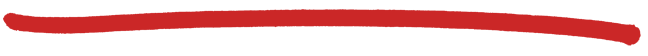 6.1 introduction, services
6.2 error detection, correction 
6.3 multiple access protocols
6.4 LANs
addressing, ARP
Ethernet
switches
VLANS
6.5 link virtualization: MPLS
6.6 data center networking
6.7 a day in the life of a web request
Link Layer and LANs
6-1
MAC protocols: taxonomy
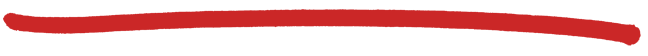 three broad classes:
channel partitioning
divide channel into smaller “pieces” (time slots, frequency, code)
allocate piece to node for exclusive use
random access
channel not divided, allow collisions
“recover” from collisions
“taking turns”
nodes take turns, but nodes with more to send can take longer turns
Link Layer and LANs
6-2
Channel partitioning MAC protocols: TDMA
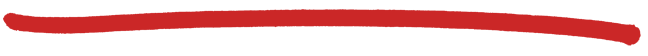 TDMA: time division multiple access 
access to channel in "rounds" 
each station gets fixed length slot (length = packet transmission time) in each round 
unused slots go idle 
example: 6-station LAN, 1,3,4 have packets to send, slots 2,5,6 idle
6-slot
frame
6-slot
frame
3
3
4
4
1
1
Link Layer and LANs
6-3
Channel partitioning MAC protocols: FDMA
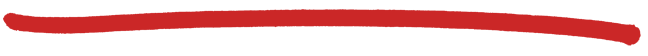 FDMA: frequency division multiple access 
channel spectrum divided into frequency bands
each station assigned fixed frequency band
unused transmission time in frequency bands go idle 
example: 6-station LAN, 1,3,4 have packet to send, frequency bands 2,5,6 idle
time
frequency bands
FDM cable
Link Layer and LANs
6-4
Random access protocols
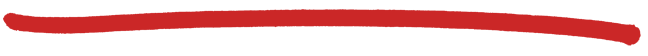 when node has packet to send
transmit at full channel data rate R.
no a priori coordination among nodes
two or more transmitting nodes ➜ “collision”,
random access MAC protocol specifies: 
how to detect collisions
how to recover from collisions (e.g., via delayed retransmissions)
examples of random access MAC protocols:
slotted ALOHA
ALOHA
CSMA, CSMA/CD, CSMA/CA
Link Layer and LANs
6-5
Slotted ALOHA
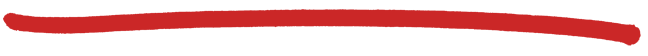 operation:
when node obtains fresh frame, transmits in next slot
if no collision: node can send new frame in next slot
if collision: node retransmits frame in each subsequent slot with prob. p until success
assumptions:
all frames same size
time divided into equal size slots (time to transmit 1 frame)
nodes start to transmit only slot beginning 
nodes are synchronized
if 2 or more nodes transmit in slot, all nodes detect collision
Link Layer and LANs
6-6
1
1
1
1
node 1
2
2
2
node 2
node 3
3
3
3
C
E
S
C
S
E
C
E
S
Slotted ALOHA
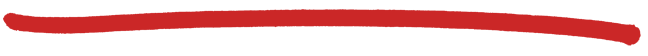 Cons:
collisions, wasting slots
idle slots
nodes may be able to detect collision in less than time to transmit packet
clock synchronization
Pros:
single active node can continuously transmit at full rate of channel
highly decentralized: only slots in nodes need to be in sync
simple
Link Layer and LANs
6-7
Slotted ALOHA: efficiency
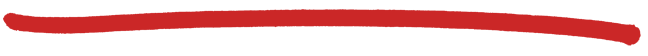 max efficiency: find p* that maximizes Np(1-p)N-1
for many nodes, take limit of Np*(1-p*)N-1 as N goes to infinity, gives:
    max efficiency = 1/e = .37
efficiency: long-run fraction of successful slots (many nodes, all with many frames to send)
suppose: N nodes with many frames to send, each transmits in slot with probability p
prob that given node has success in a slot  = p(1-p)N-1
prob that any node has a success = Np(1-p)N-1
!
at best: channel
used for useful 
transmissions 37%
of time!
Link Layer and LANs
6-8
Pure (unslotted) ALOHA
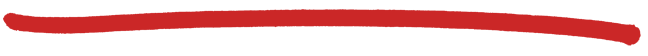 unslotted Aloha: simpler, no synchronization
when frame first arrives
 transmit immediately 
collision probability increases:
frame sent at t0 collides with other frames sent in [t0-1,t0+1]
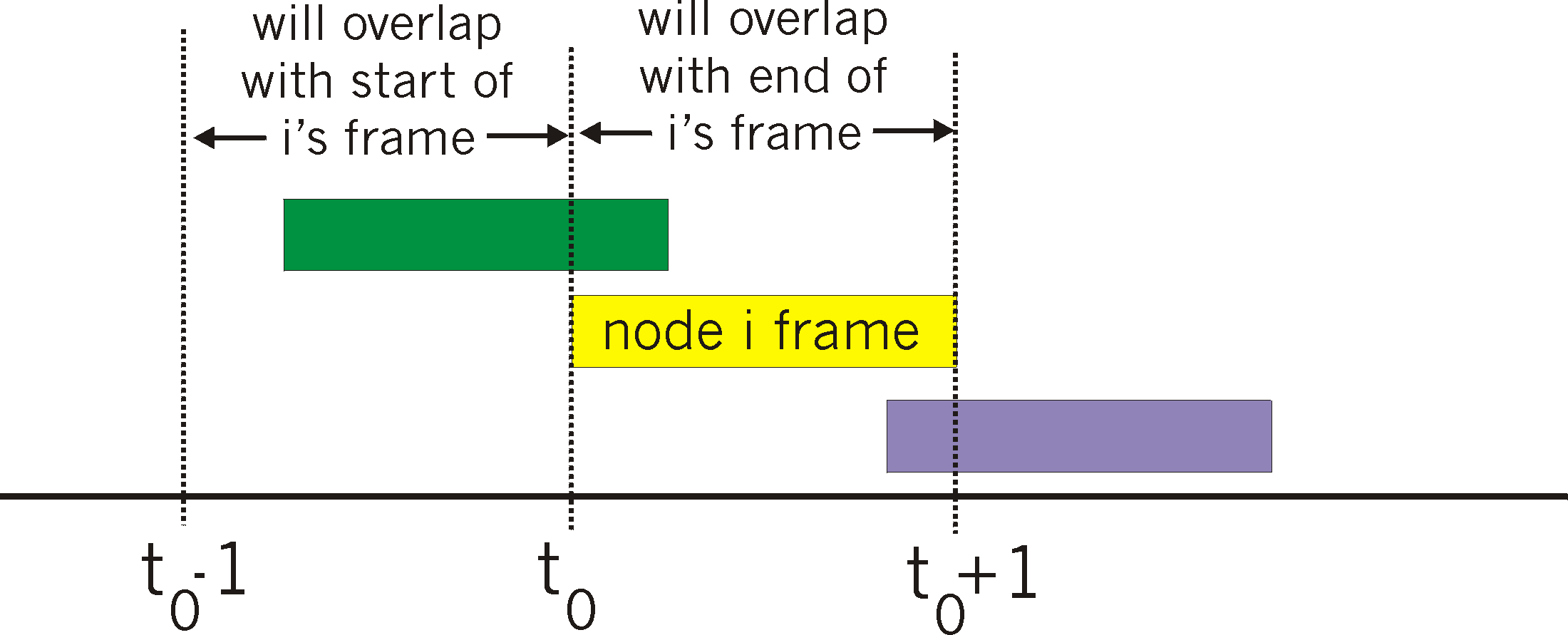 Link Layer and LANs
6-9
Pure ALOHA efficiency
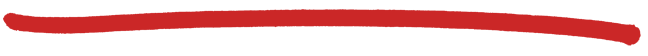 P(success by given node) = P(node transmits) .
                                              P(no other node transmits in [t0-1,t0] .
                                              P(no other node transmits in [t0-1,t0] 
                                      
                                      = p . (1-p)N-1 . (1-p)N-1  
                                                         = p . (1-p)2(N-1) 

                              … choosing optimum p and then letting n 
                                                 = 1/(2e) = .18
even worse than slotted Aloha!
Link Layer and LANs
6-10
CSMA (carrier sense multiple access)
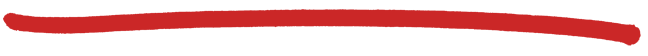 CSMA: listen before transmit:
if channel sensed idle: transmit entire frame
if channel sensed busy, defer transmission 
human analogy: don’t interrupt others!
Link Layer and LANs
6-11
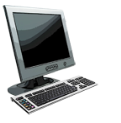 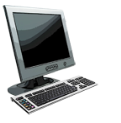 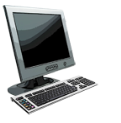 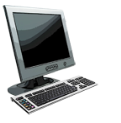 CSMA collisions
spatial layout of nodes
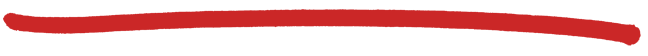 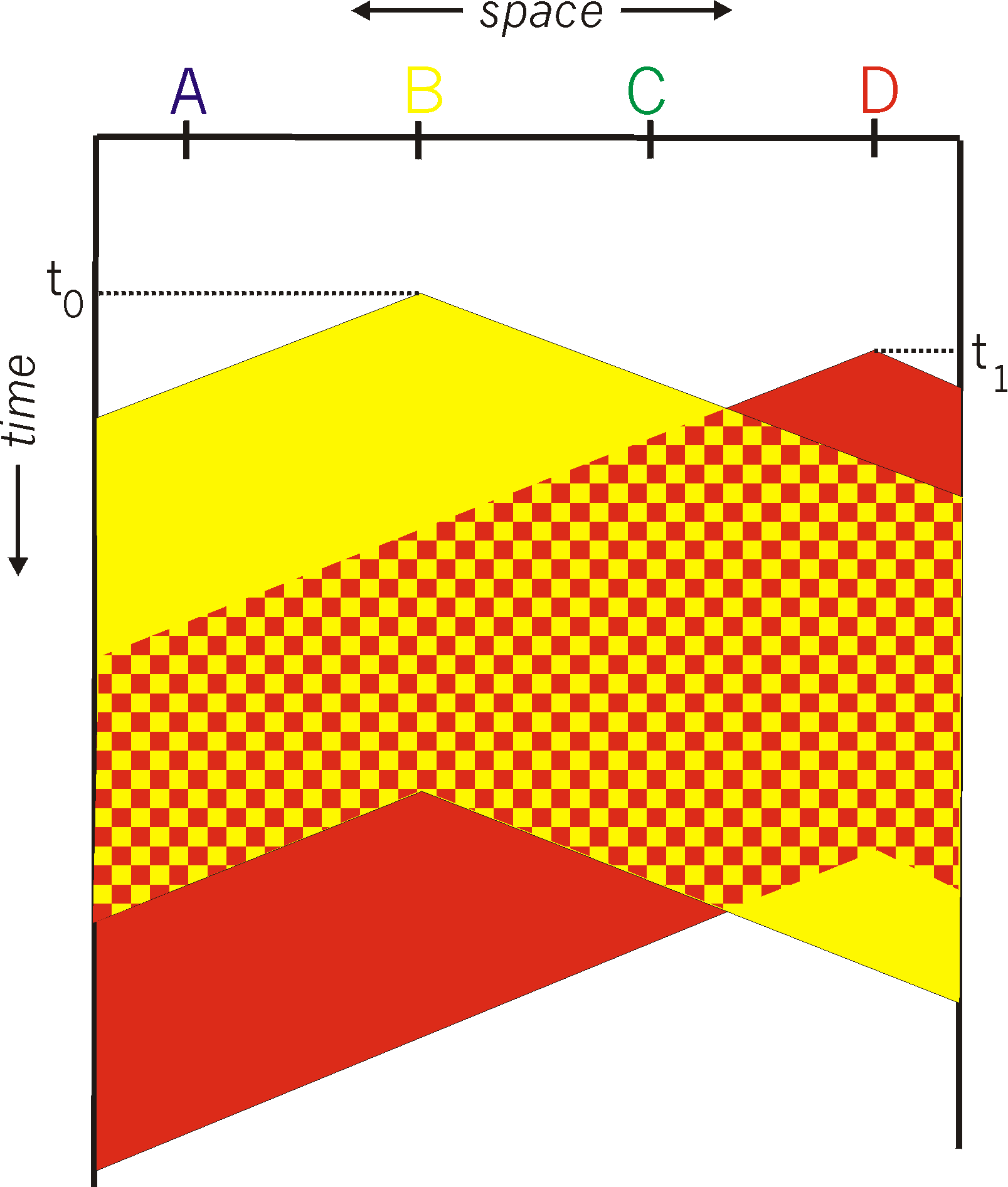 collisions can still occur: propagation delay means  two nodes may not hear each other’s transmission
collision: entire packet transmission time wasted
distance & propagation delay play role in in determining collision probability
Link Layer and LANs
6-12
CSMA/CD (collision detection)
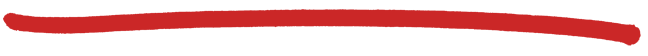 CSMA/CD: carrier sensing, deferral as in CSMA
collisions detected within short time
colliding transmissions aborted, reducing channel wastage 
collision detection: 
easy in wired LANs: measure signal strengths, compare transmitted, received signals
difficult in wireless LANs: received signal strength overwhelmed by local transmission strength 
human analogy: the polite conversationalist
Link Layer and LANs
6-13
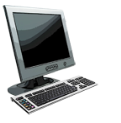 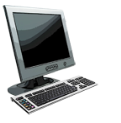 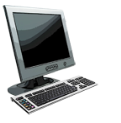 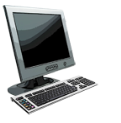 CSMA/CD (collision detection)
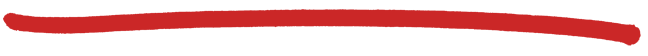 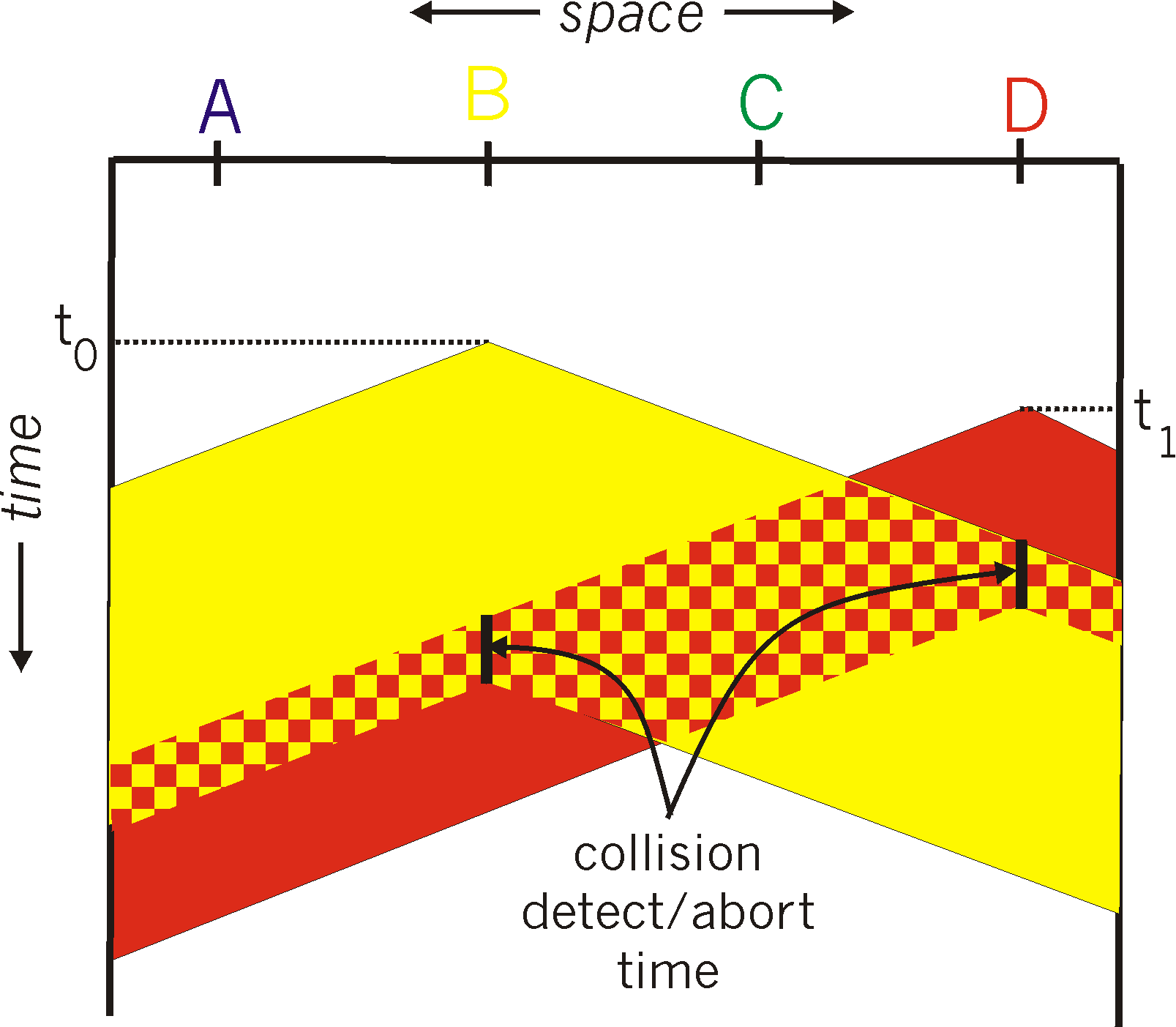 spatial layout of nodes
Link Layer and LANs
6-14
Ethernet CSMA/CD algorithm
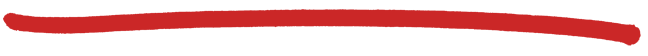 1. NIC receives datagram from network layer, creates frame
2. If NIC senses channel idle, starts frame transmission. If NIC senses channel busy, waits until channel idle, then transmits.
3. If NIC transmits entire frame without detecting another transmission, NIC is done with frame !
4. If NIC detects another transmission while transmitting,  aborts and sends jam signal
5. After aborting, NIC enters binary (exponential) backoff: 
after mth collision, NIC chooses K at random from {0,1,2, …, 2m-1}. NIC waits K·512 bit times, returns to Step 2
longer backoff interval with more collisions
Link Layer and LANs
6-15
CSMA/CD efficiency
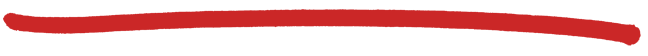 Tprop = max prop delay between 2 nodes in LAN
ttrans = time to transmit max-size frame



efficiency goes to 1 
as tprop goes to 0
as ttrans goes to infinity
better performance than ALOHA: and simple, cheap, decentralized!
Link Layer and LANs
6-16
“Taking turns” MAC protocols
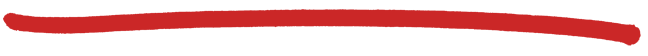 channel partitioning MAC protocols:
share channel efficiently and fairly at high load
inefficient at low load: delay in channel access, 1/N bandwidth allocated even if only 1 active node! 
random access MAC protocols
efficient at low load: single node can fully utilize channel
high load: collision overhead
“taking turns” protocols
look for best of both worlds!
Link Layer and LANs
6-17
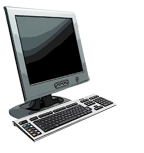 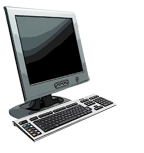 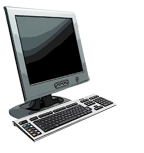 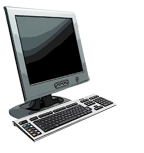 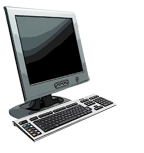 data
data
poll
“Taking turns” MAC protocols
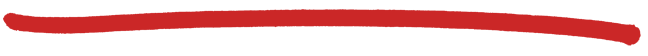 polling: 
master node “invites” slave nodes to transmit in turn
typically used with “dumb” slave devices
concerns:
polling overhead 
latency
single point of failure (master)
master
slaves
Link Layer and LANs
6-18
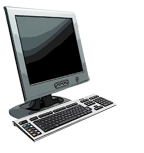 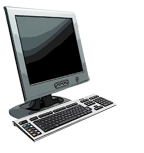 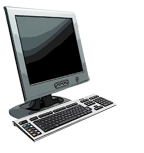 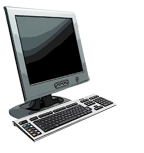 “Taking turns” MAC protocols
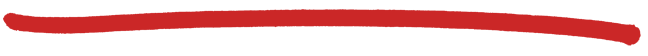 token passing:
control token passed from one node to next sequentially.
token message
concerns:
token overhead 
latency
single point of failure (token)
T
(nothing
to send)
T
data
Link Layer and LANs
6-19
Summary of MAC protocols
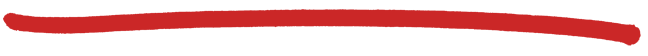 channel partitioning, by time, frequency or code
Time Division, Frequency Division
random access (dynamic), 
ALOHA, S-ALOHA, CSMA, CSMA/CD
carrier sensing: easy in some technologies (wire), hard in others (wireless)
CSMA/CD used in Ethernet
CSMA/CA used in 802.11
taking turns
polling from central site, token passing
Bluetooth, FDDI,  token ring
Link Layer and LANs
6-20
Link layer, LANs: outline
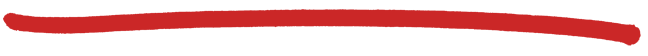 6.1 introduction, services
6.2 error detection, correction 
6.3 multiple access protocols
6.4 LANs
addressing, ARP
Ethernet
switches
VLANS
6.5 link virtualization: MPLS
6.6 data center networking
6.7 a day in the life of a web request
Link Layer and LANs
6-21